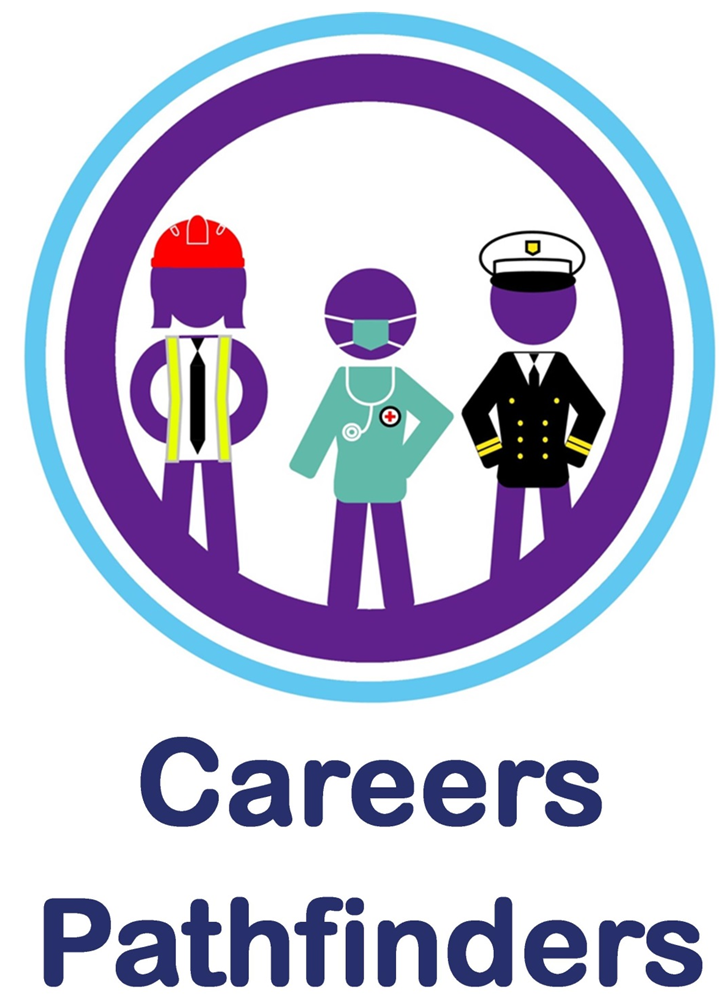 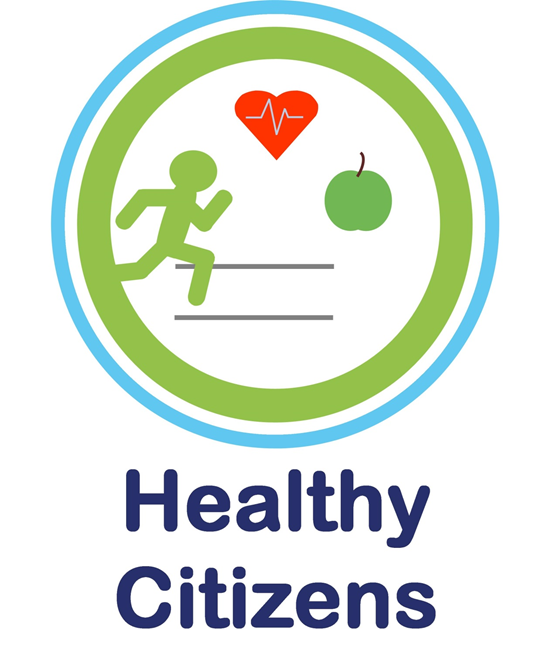 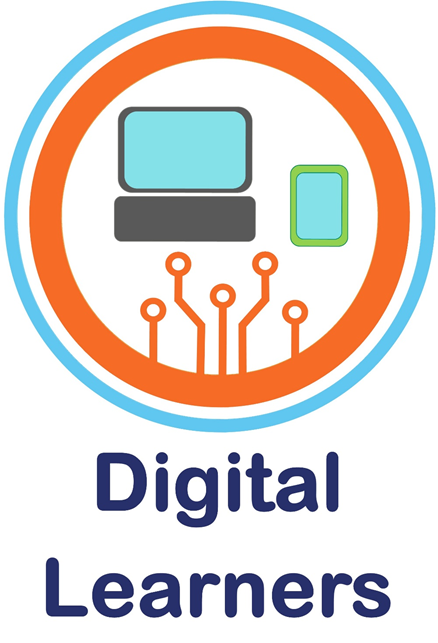 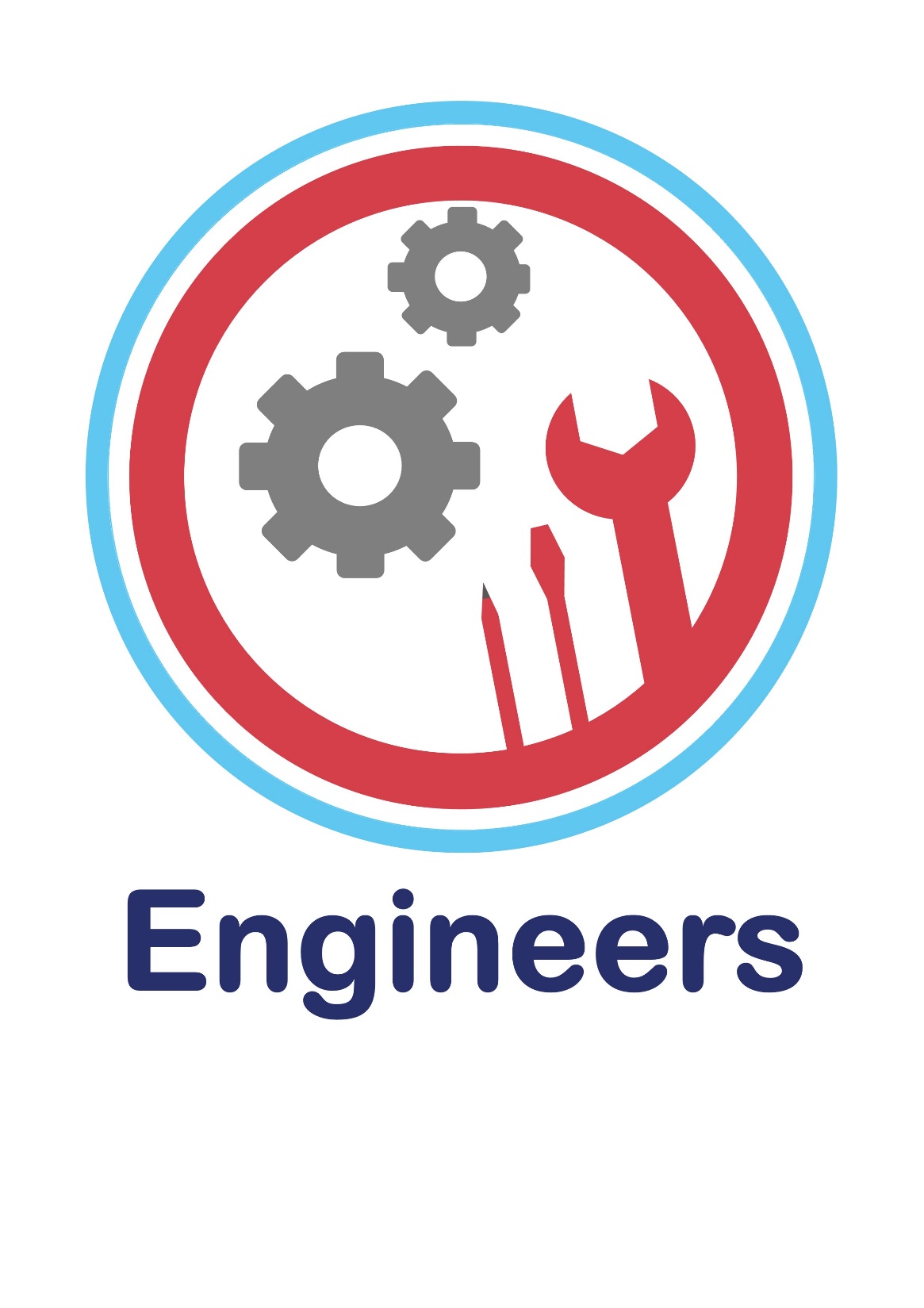 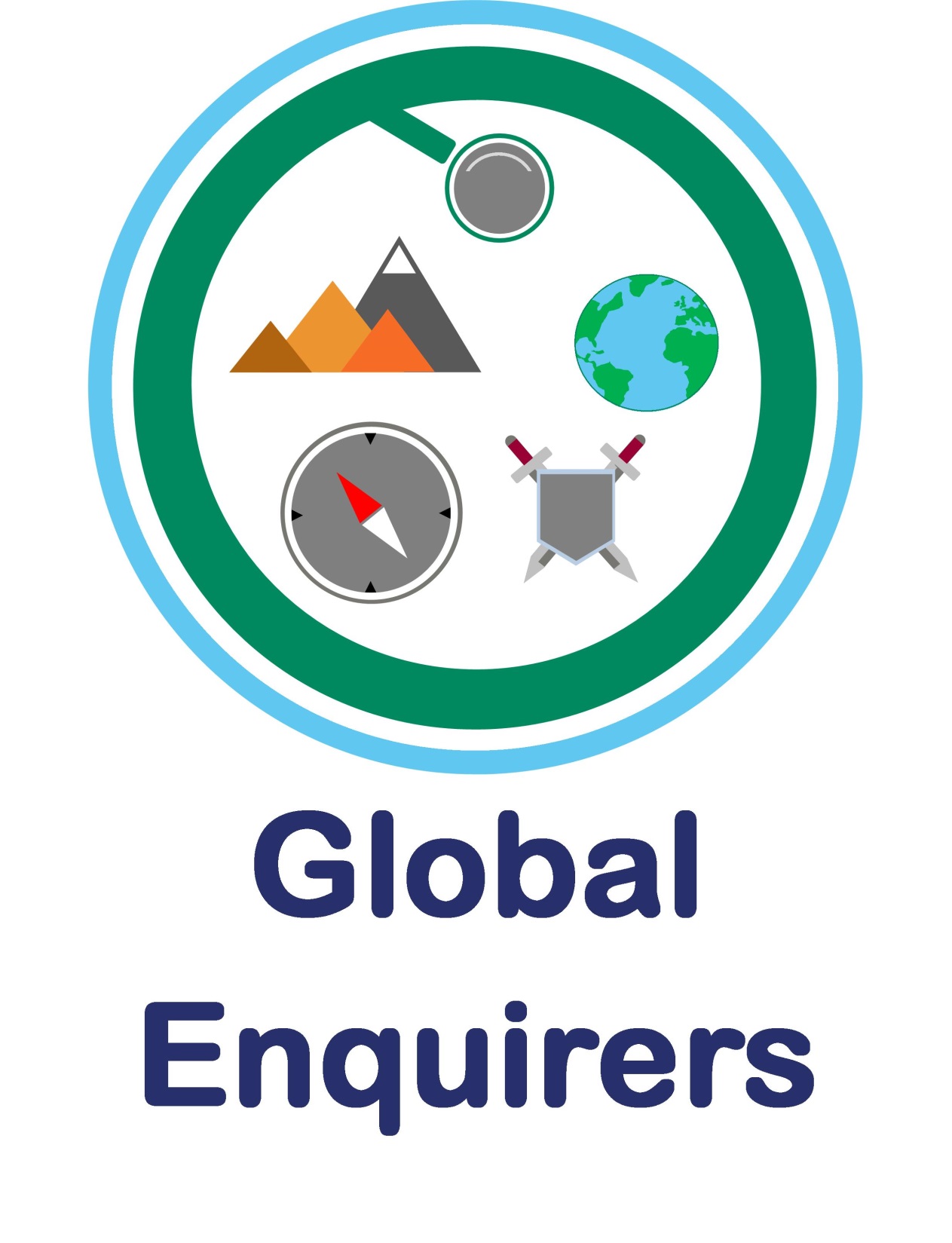 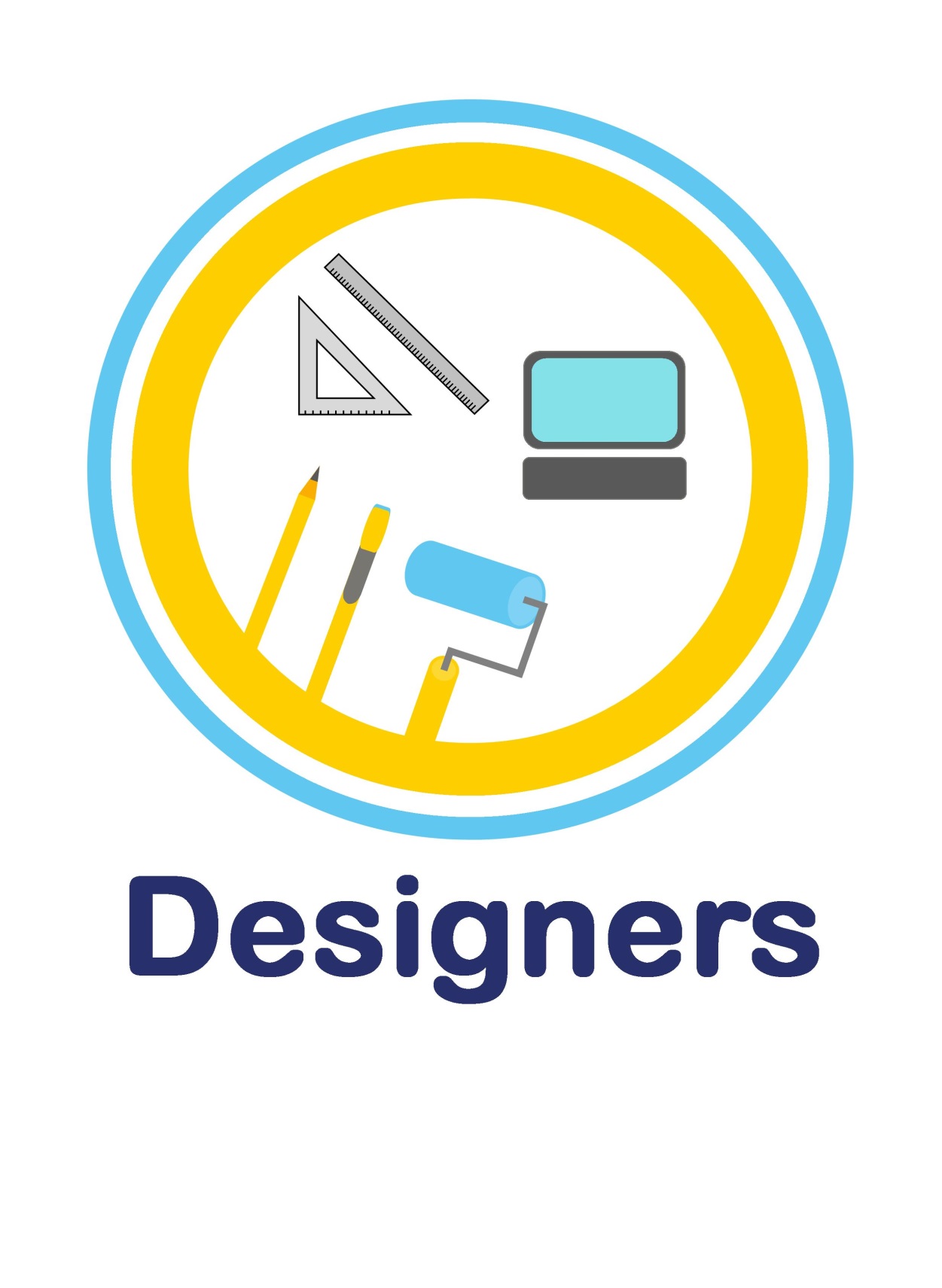 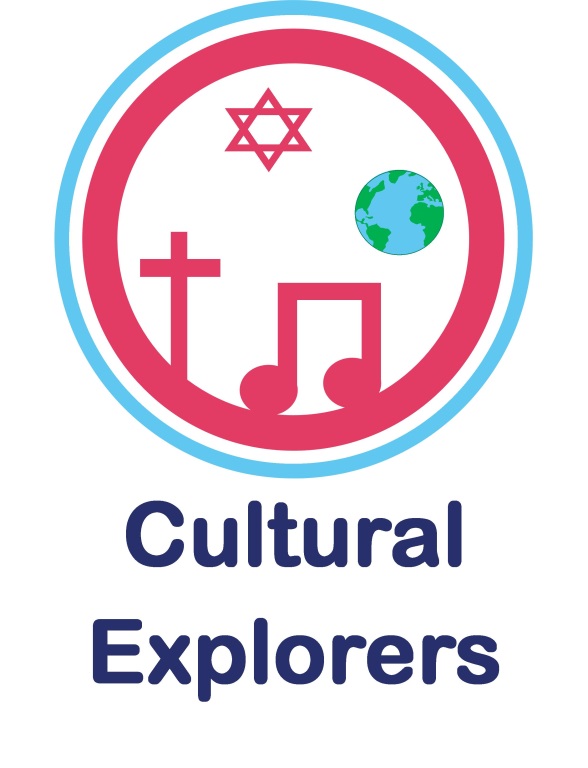 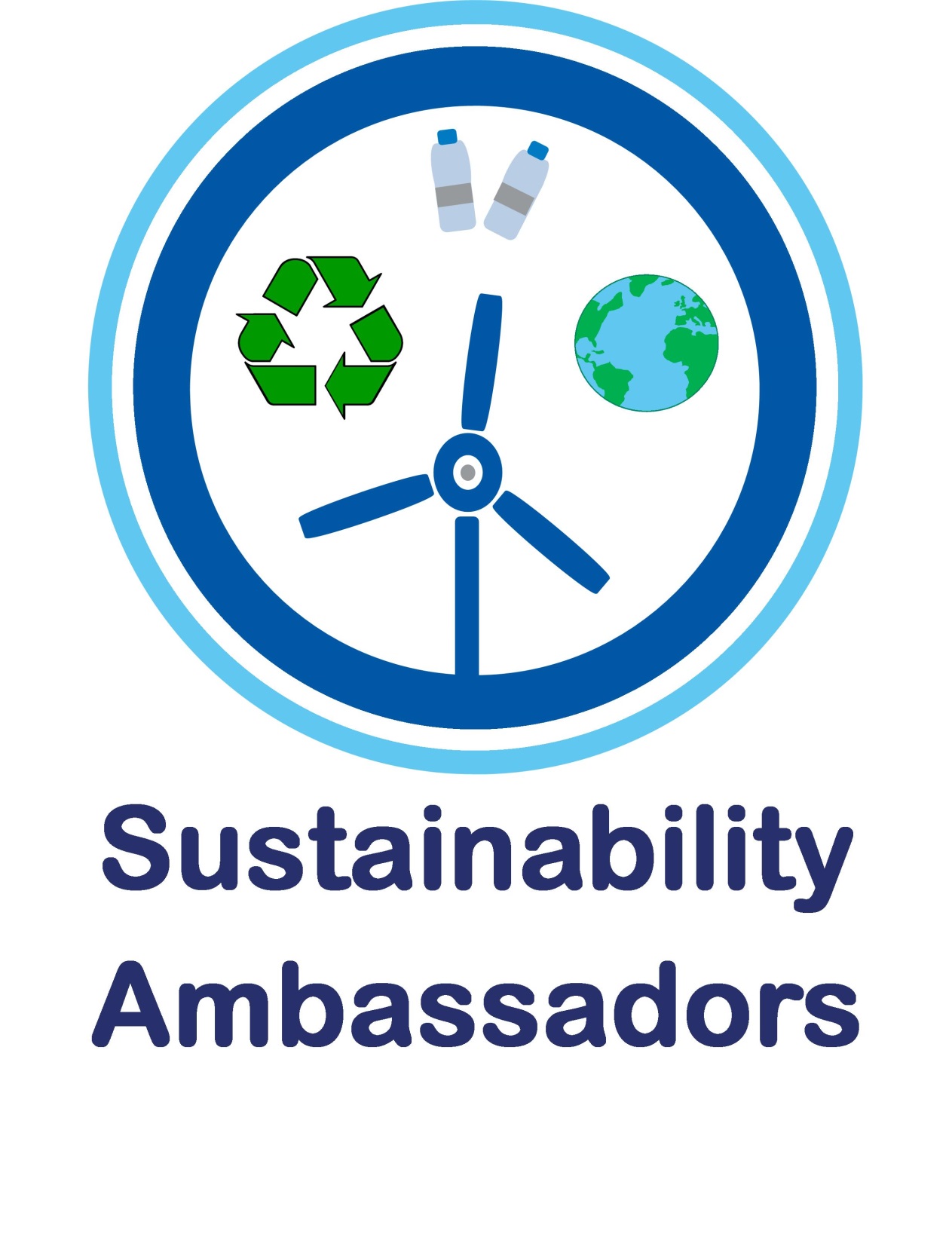 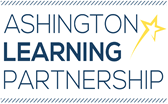 Medium Term Plan: Careers Pathfinders: PSHE
Resilient Me: Growth Mindset

Using the K,S,U you have learnt in this unit of work, how do people learn and why is this sometimes challenging?  Demonstrate your understanding of growth mindset and resilience and reflect on your own learning journey.
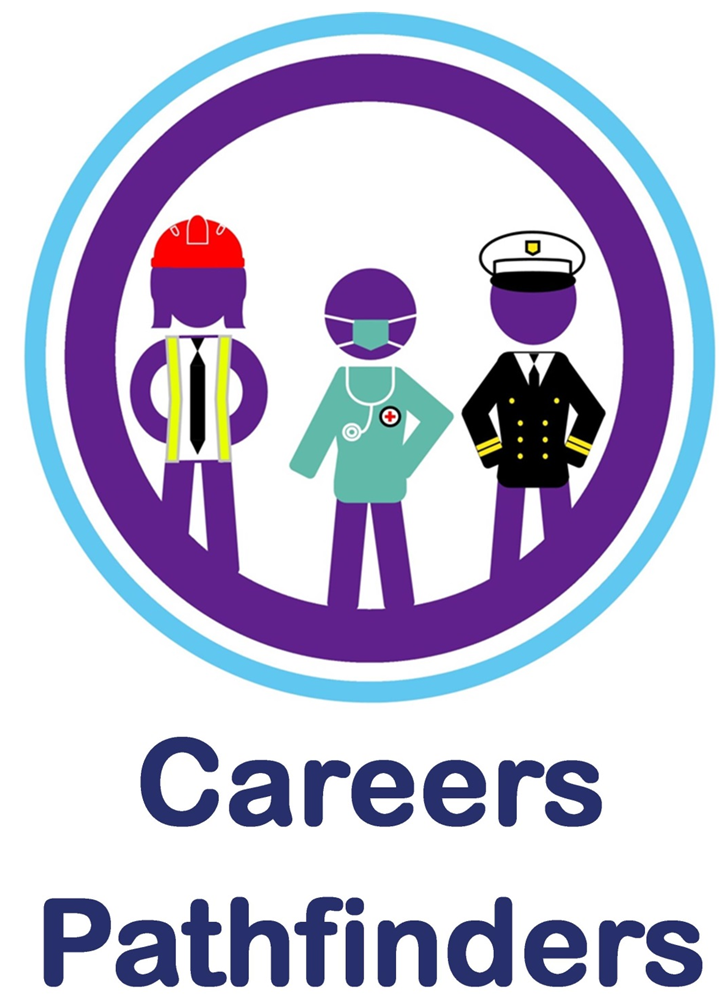 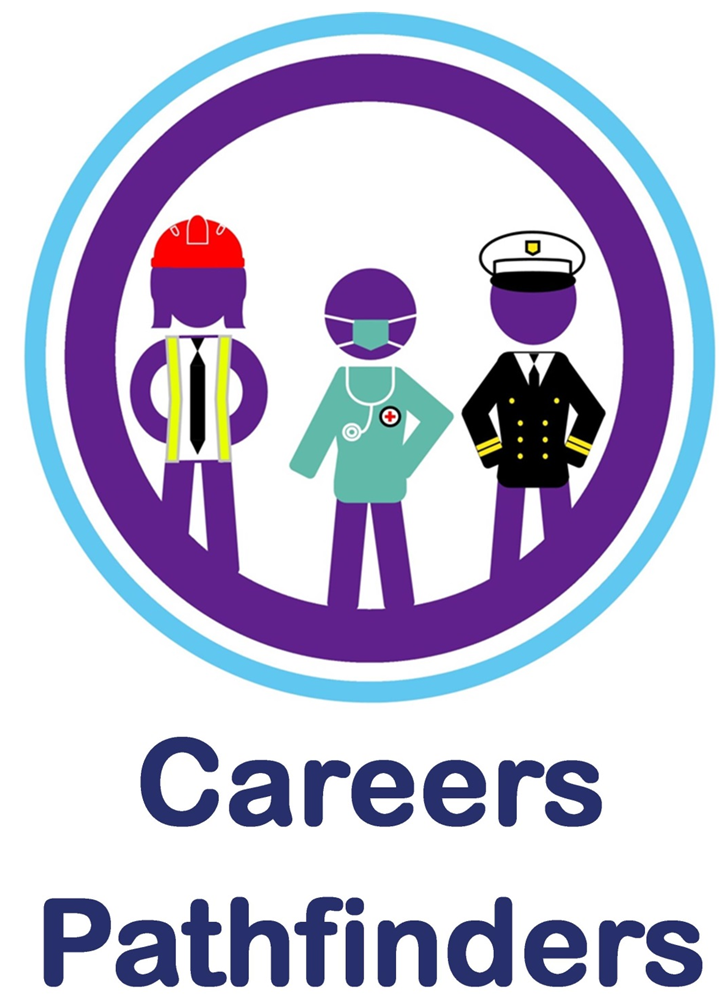 Transferable Knowledge:
How people learn and how the brain works
How to demonstrate resilience
The significance of having a growth mindset
Aspect of Study
Resilience and Change
Growth Mindset
Mental health and wellbeing
Careers and skills for life
PSHE Association Guidance Aims: 

PSHE education is a planned, developmental programme of learning through which children and young people acquire the knowledge, understanding and skills
they need to manage their lives now and in the future. As part of a whole-school approach, PSHE education develops the qualities and attributes pupils need to
thrive as individuals, family members and members of society.
PSHE education equips pupils to live healthy, safe, productive, capable, responsible and balanced lives. It encourages them to be enterprising and supports them
in making effective transitions, positive learning and career choices and in achieving economic wellbeing. A critical component of PSHE education is providing
opportunities for children and young people to reflect on and clarify their own values and attitudes and explore the complex and sometimes conflicting range of
values and attitudes they encounter now and in the future.
PSHE education contributes to personal development by helping pupils to build their confidence, resilience and self-esteem, and to identify and manage risk, make
informed choices and understand what influences their decisions. It enables them to recognise, accept and shape their identities, to understand and
accommodate difference and change, to manage emotions and to communicate constructively in a variety of settings. Developing an understanding of
themselves, empathy and the ability to work with others will help pupils to form and maintain good relationships, develop the essential skills for future
employability and better enjoy and manage their lives.

During this area of study students should be taught to:

Know and understand that intelligence is not fixed and can change over time.
Identify why challenge is good for developing learning and memory
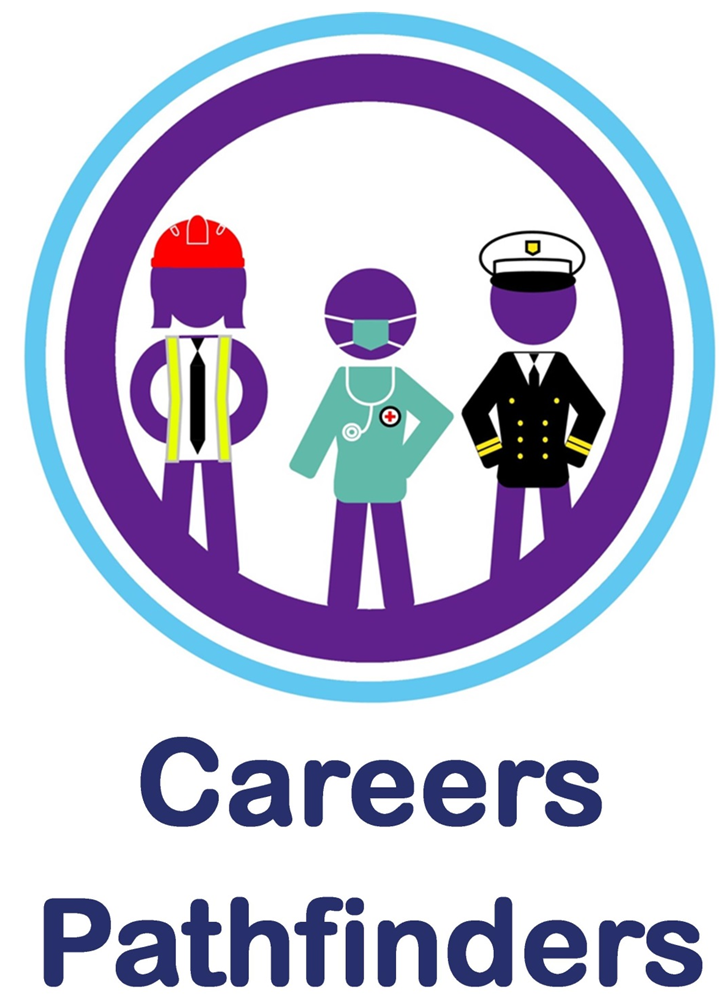 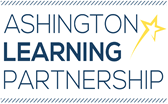 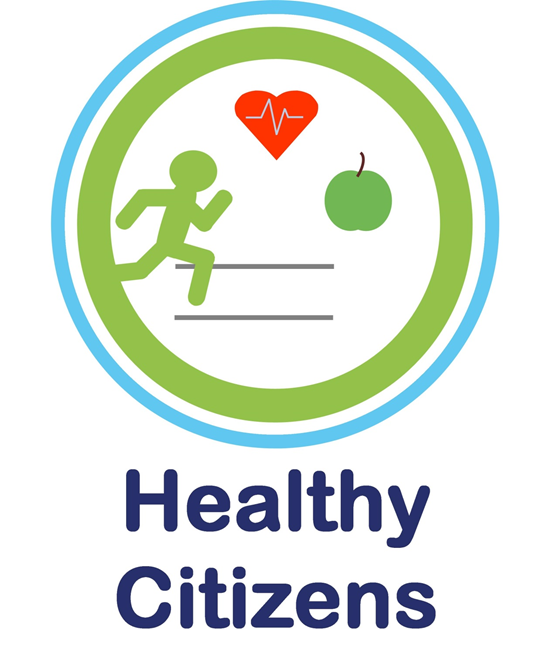 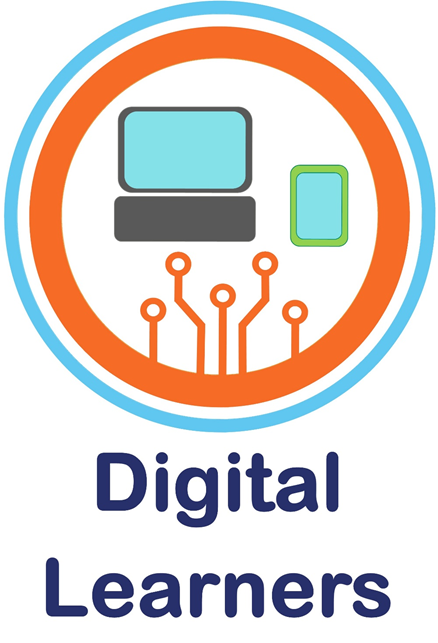 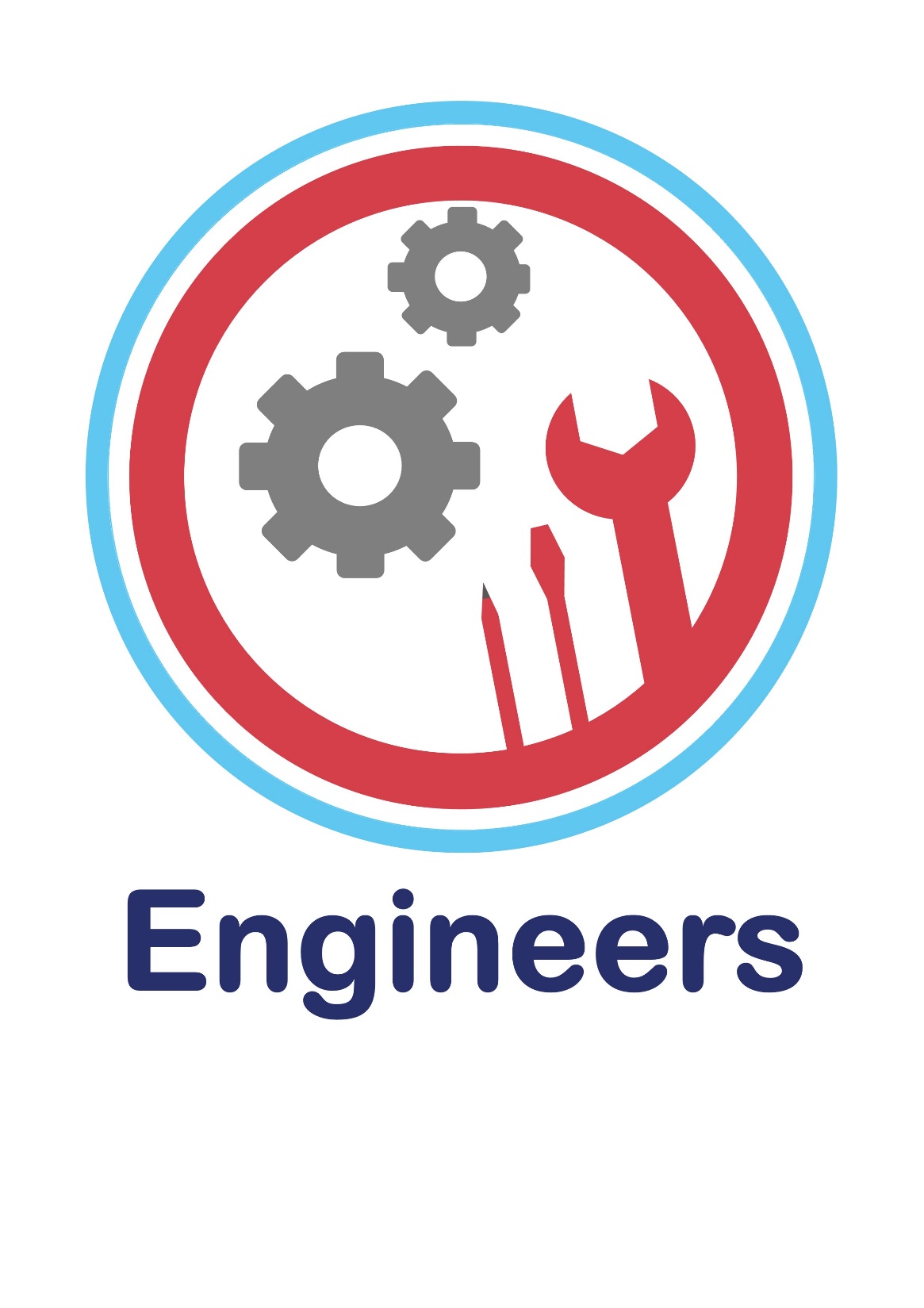 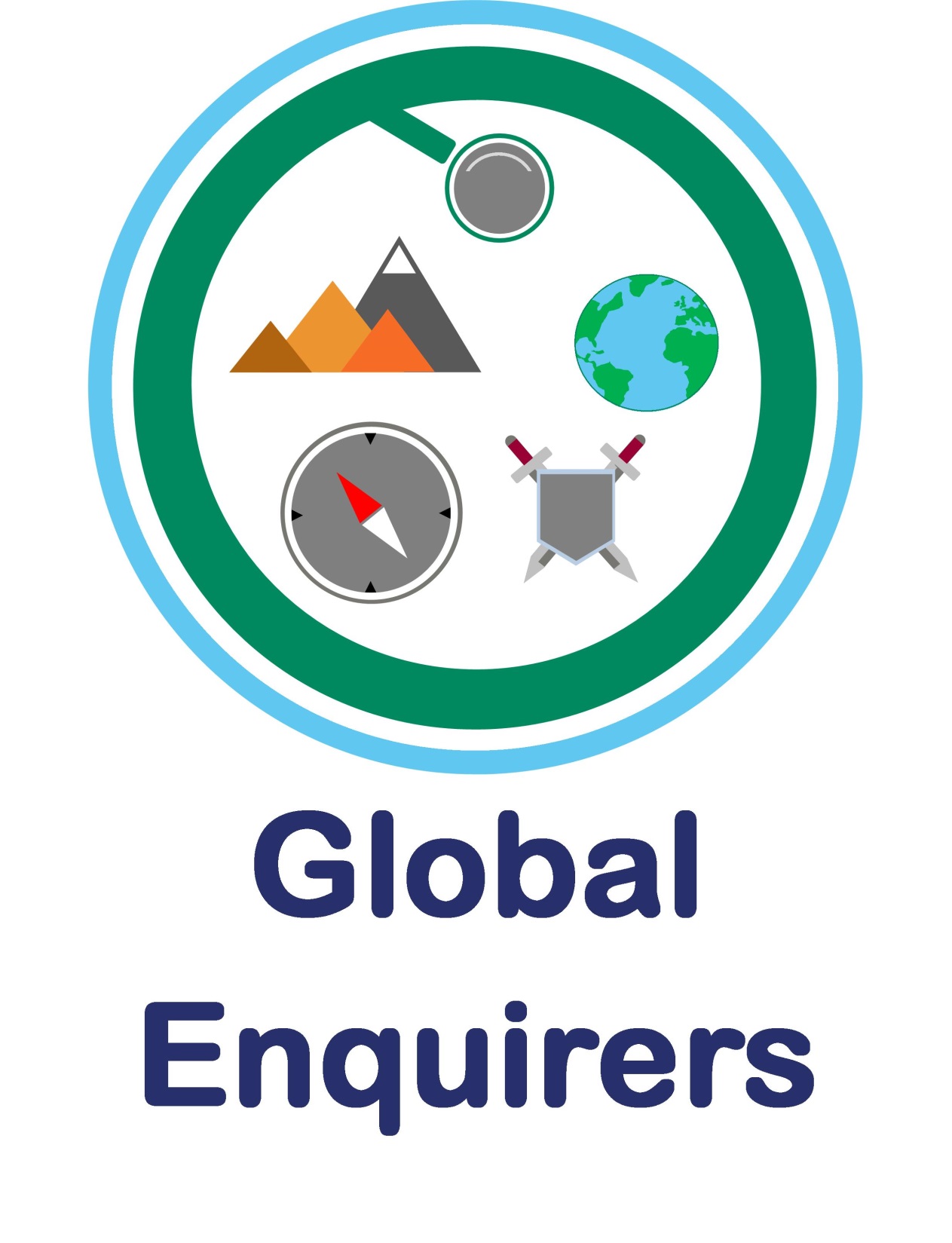 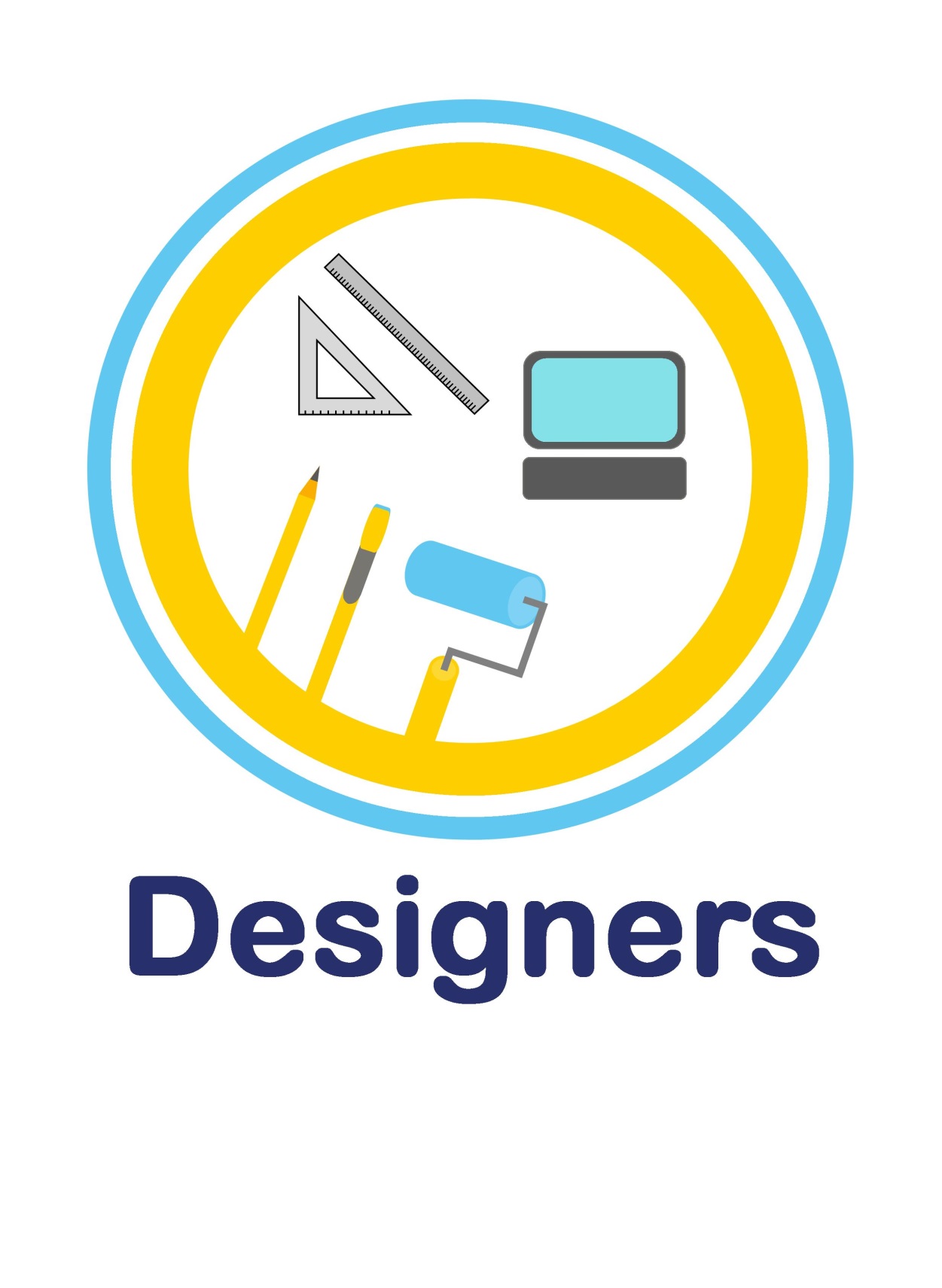 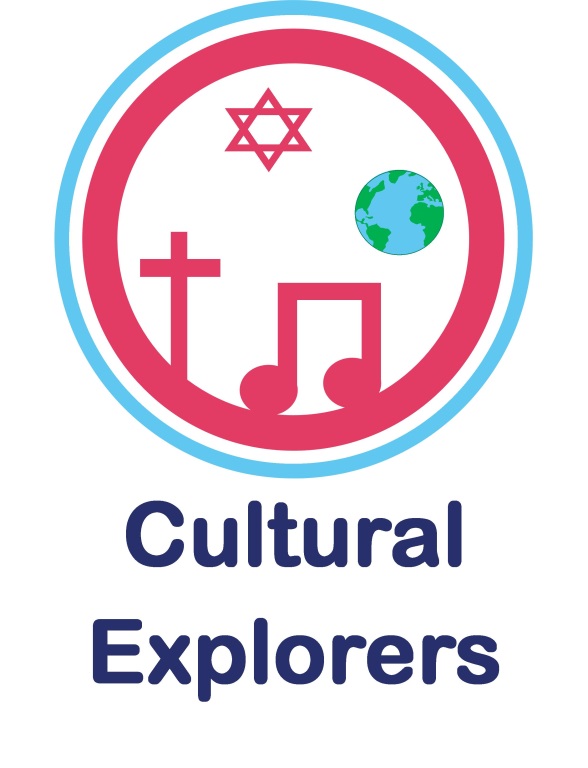 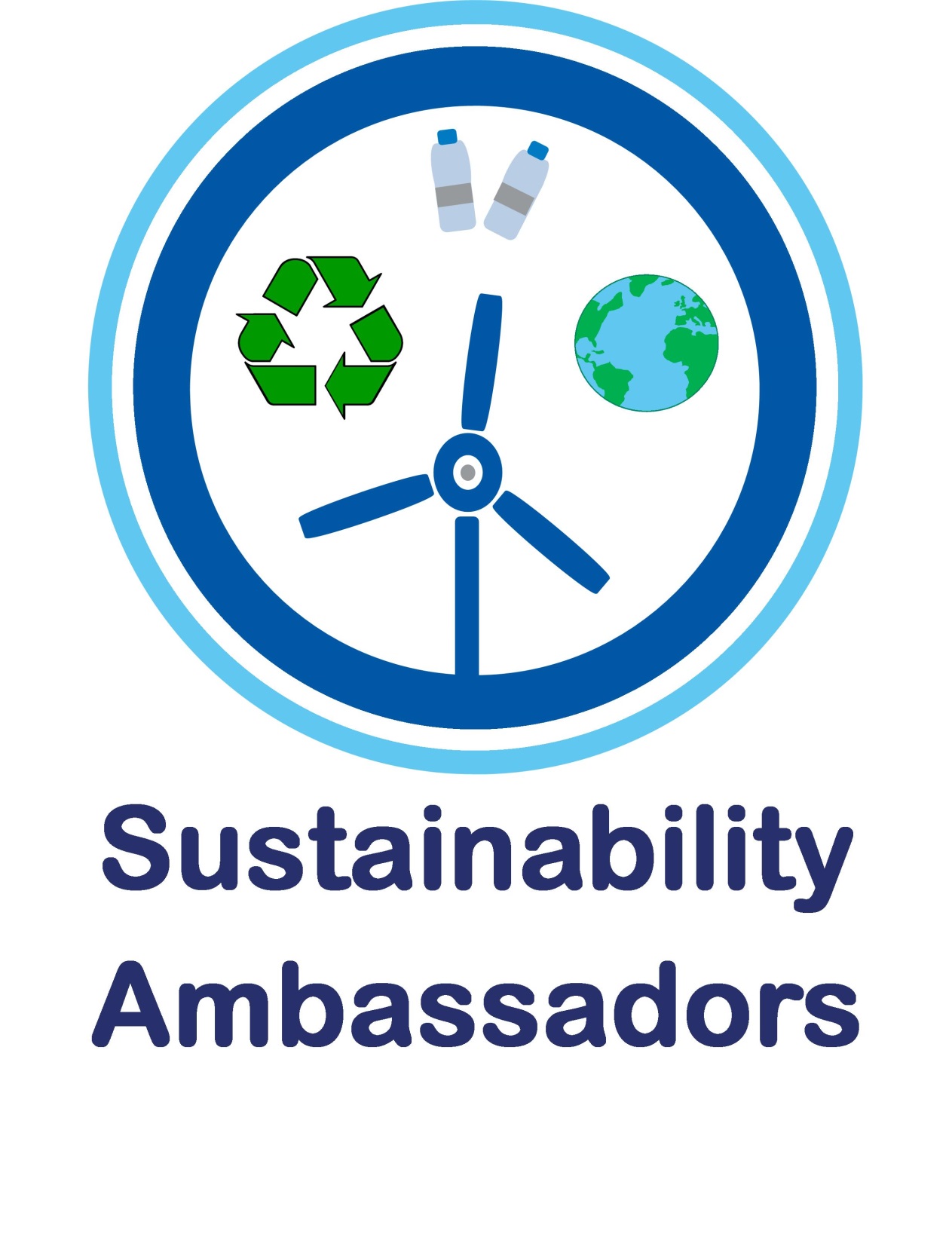 Substantive Knowledge (subject-specific)

That people can self-calm when they find learning challenging. 

That the brain is similar to a muscle and that learning provides the exercise it needs to stay healthy. 

That learning is sometimes difficult and that is a normal part of school.

That intelligence is not fixed and can change over time.

That challenge is good for developing learning and memory.
Disciplinary Knowledge?
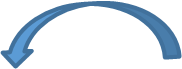 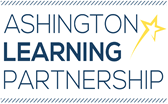 Real World Links:

Children will explore that having a career will include learning new, often challenging skills. They will consider that this will often be difficult and that this is a good thing for their development. 
They will need these strategies in whatever career path they choose.
Resilience - Focus of module
Problem Solving - Identify that solving problems requires the resilience and growth mindset identified.
Communication – Identify when others are finding learning challenging and how to support them. 
Team-working – respect and listen to other people and their needs.
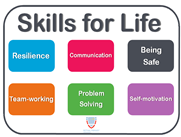 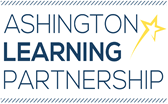 OPAL links

Opportunities for games or activities that require children to go back to something and try various methods to find an outcome.
Influential Figures

Carol Dweck - Psychologist who first identified growth mindset as a factor in learning.
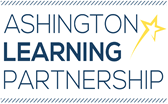 Curriculum Coverage

(Previous, expected and what follows on)
Prior Coverage
Curriculum Coverage
Subsequent
Coverage
Introduction to Growth Mindset. 
That the brain is like a muscle and learning like exercise. 
That intelligence is not fixed and can be improved.
That people can self-calm when they find learning challenging. 
That the brain is similar to a muscle and that learning provides the exercise it needs to stay healthy. 

That learning is sometimes difficult and that is a normal part of school.

That intelligence is not fixed and can change over time. 

That challenge is good for developing learning and memory.
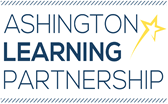 Language Plan
Sequence of Teaching and Learning
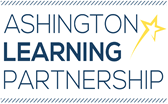 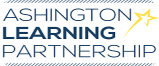 Sequence of Teaching and Learning
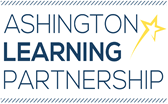 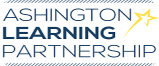